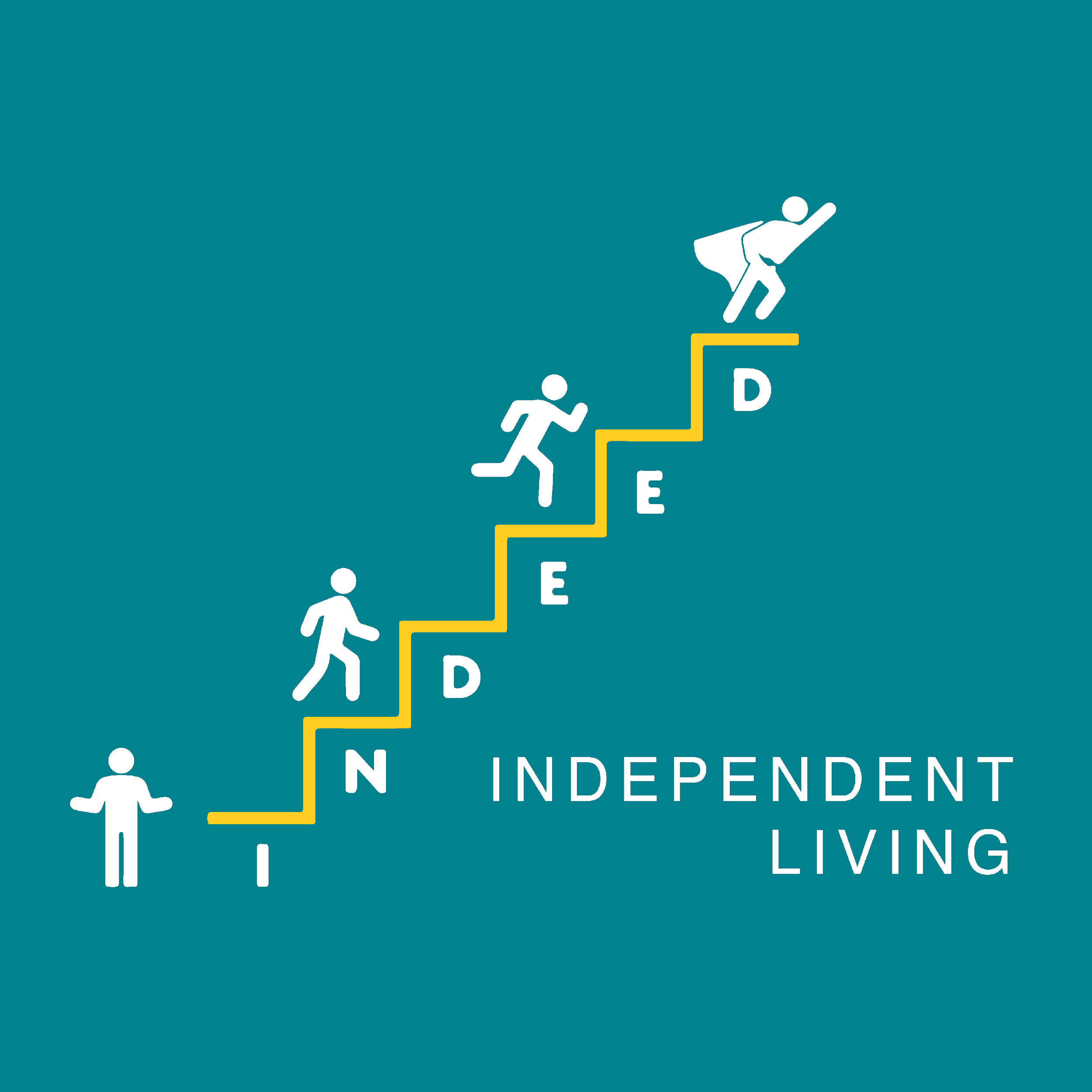 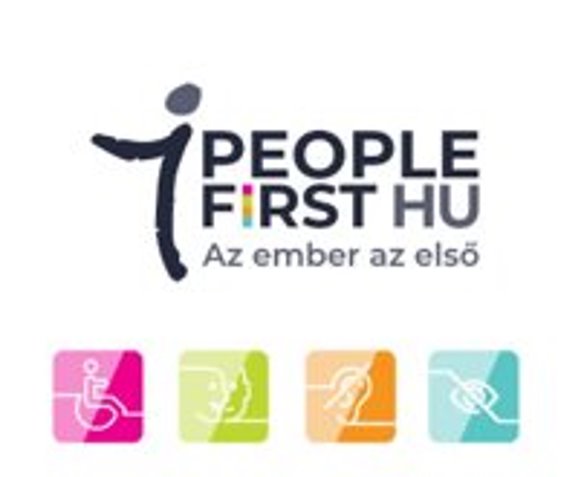 SZERETETTEL ÜDVÖZLÜNK!
Fogyatékosság és önálló életvitel workshop
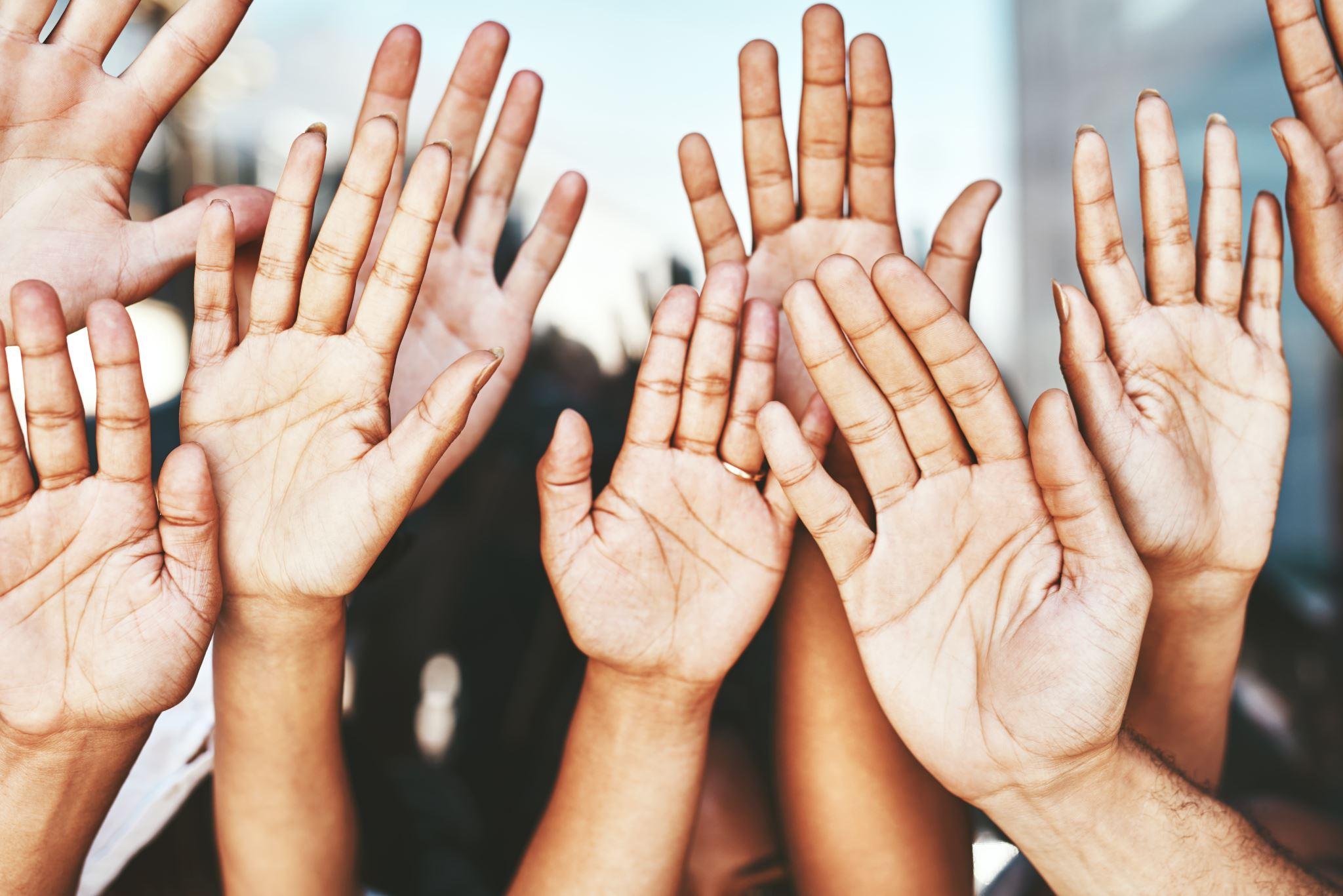 A MAI NAPUNK:
Megérkezés, rövid bemutatkozás, elvárások a mai naptól

Az Indeed projekt bemutatása

Mit jelent Neked az a szó, hogy önrendelkezés? - körbeszélgetés

SZÜNET: enni, innivaló és rövid videó forgatás

Két téma kiválasztása és részletes átbeszélése

Kiértékelés
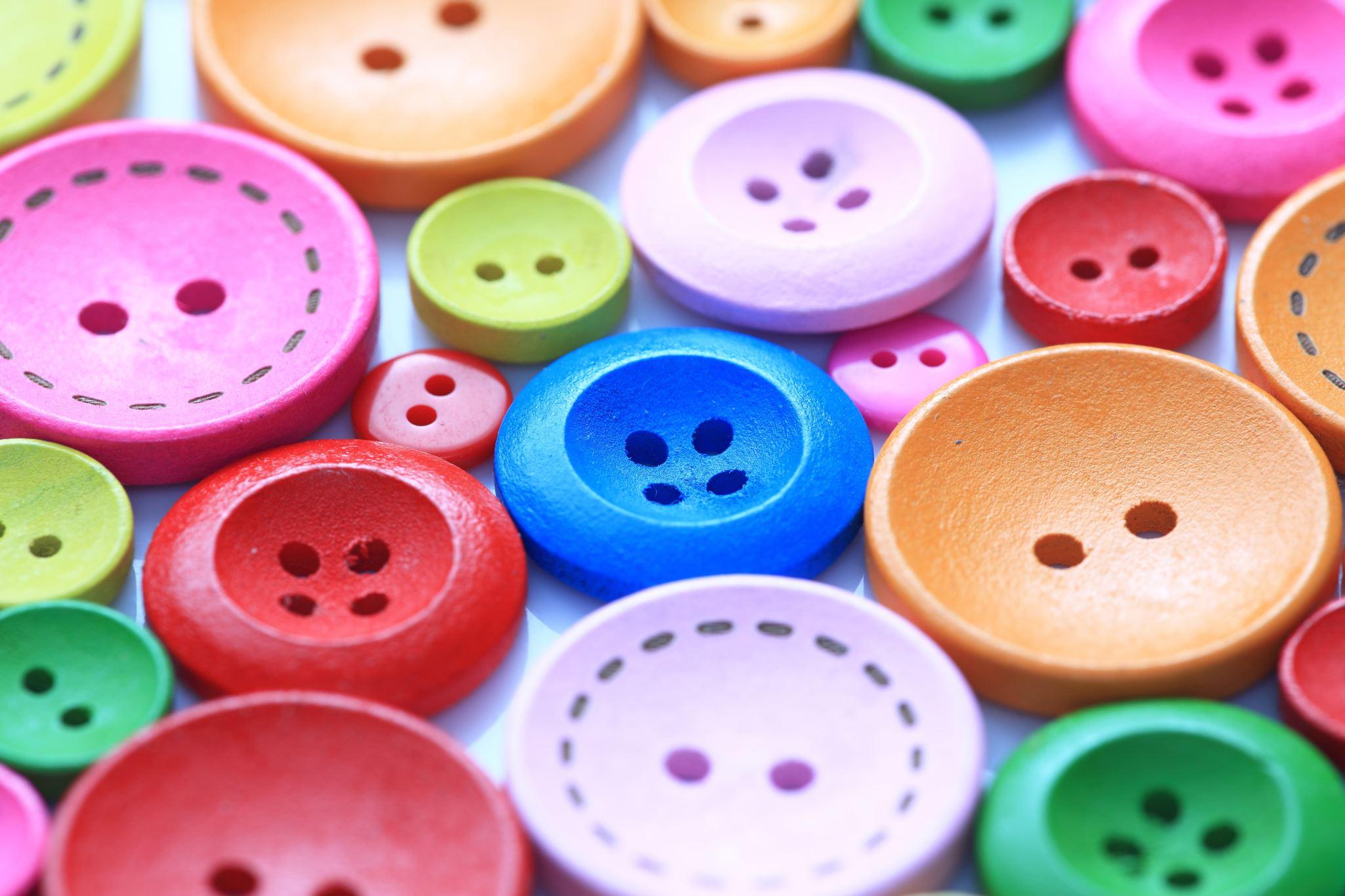 ISMERJÜK MEG EGYMÁST
Ki vagyok, honnan jöttem? 

Miért veszek részt a mai workshopon? 

Mit tettem eddig az önálló életvitelért és önérvényesítésért? 

Mi az elvárásom a workshoptól és a projekttől?
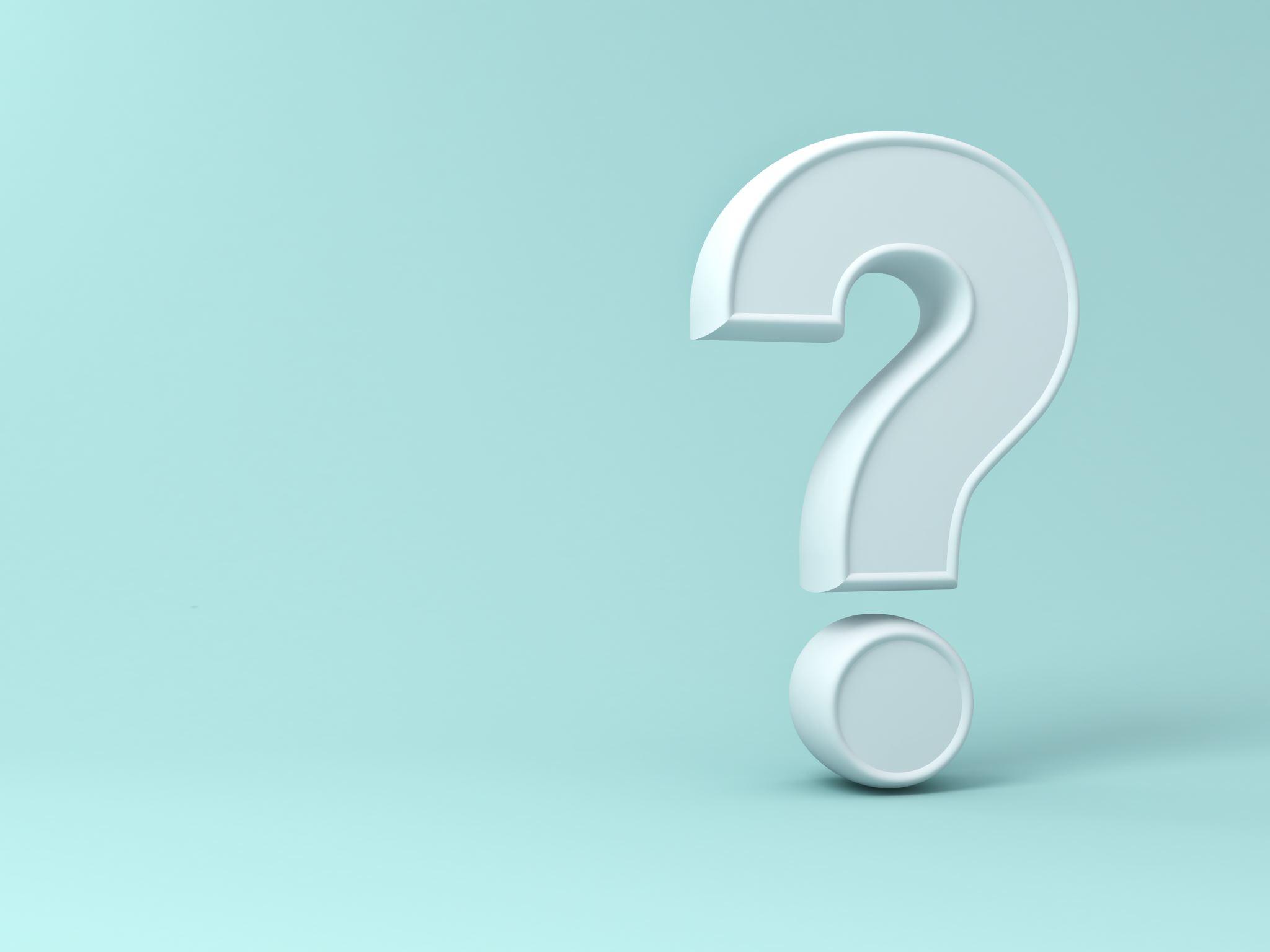 MI AZ AZ INDEED PROJEKT
https://peoplefirst.hu/
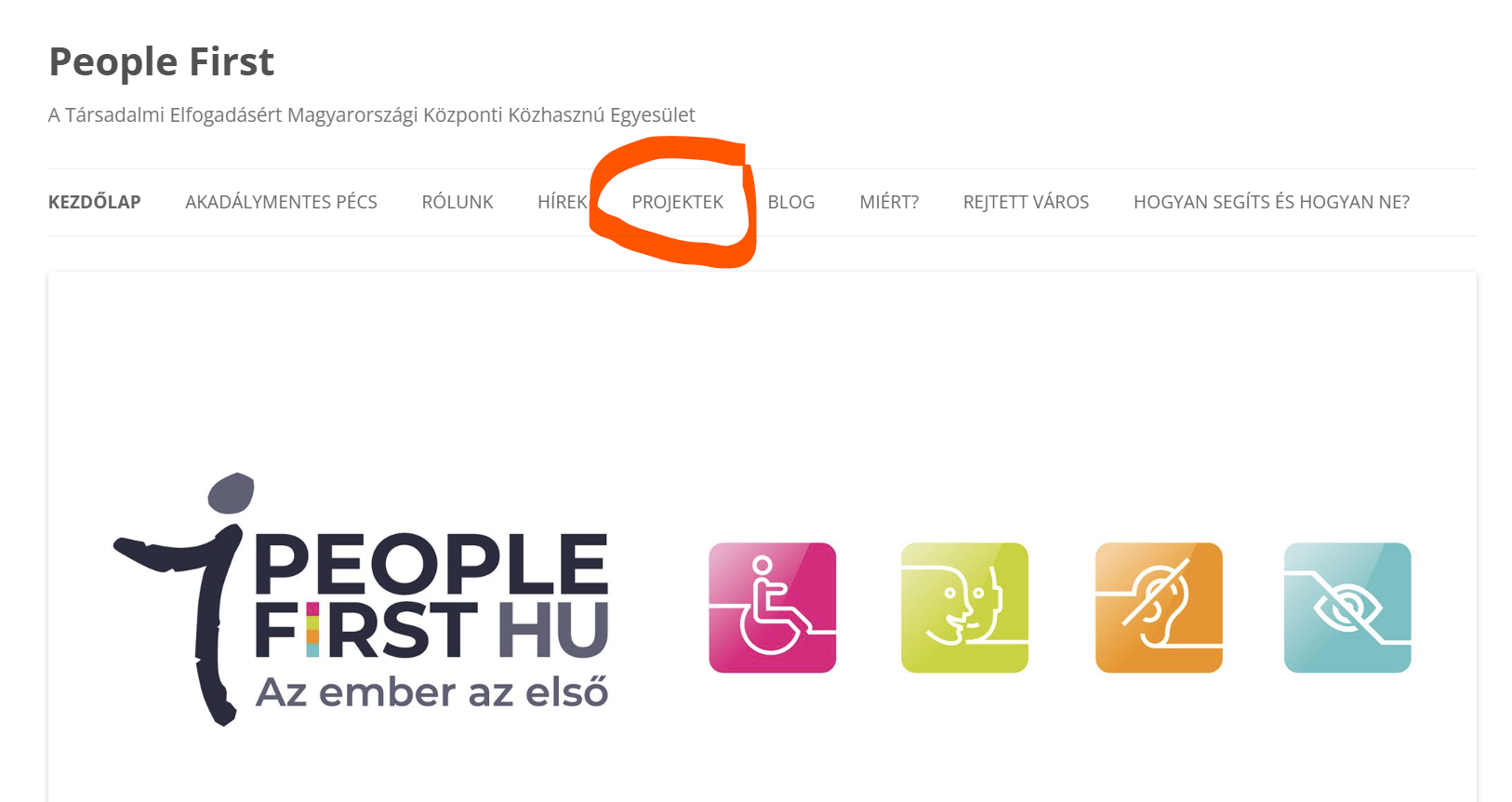 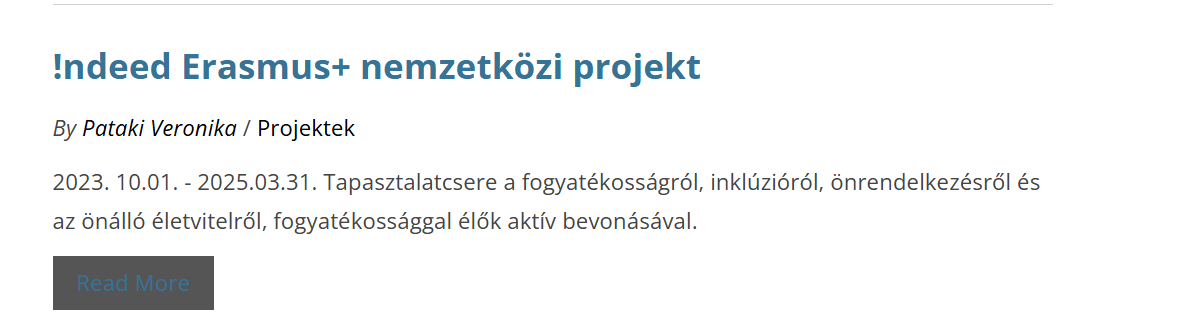 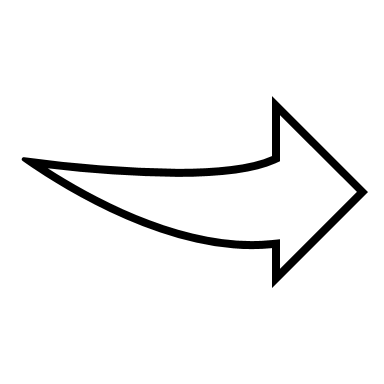 A fogyatékossággal élő emberek önálló életvitellel kapcsolatos megközelítéseinek összehasonlítása Magyarországon, Olaszországban, Szlovákiában és Németországban.
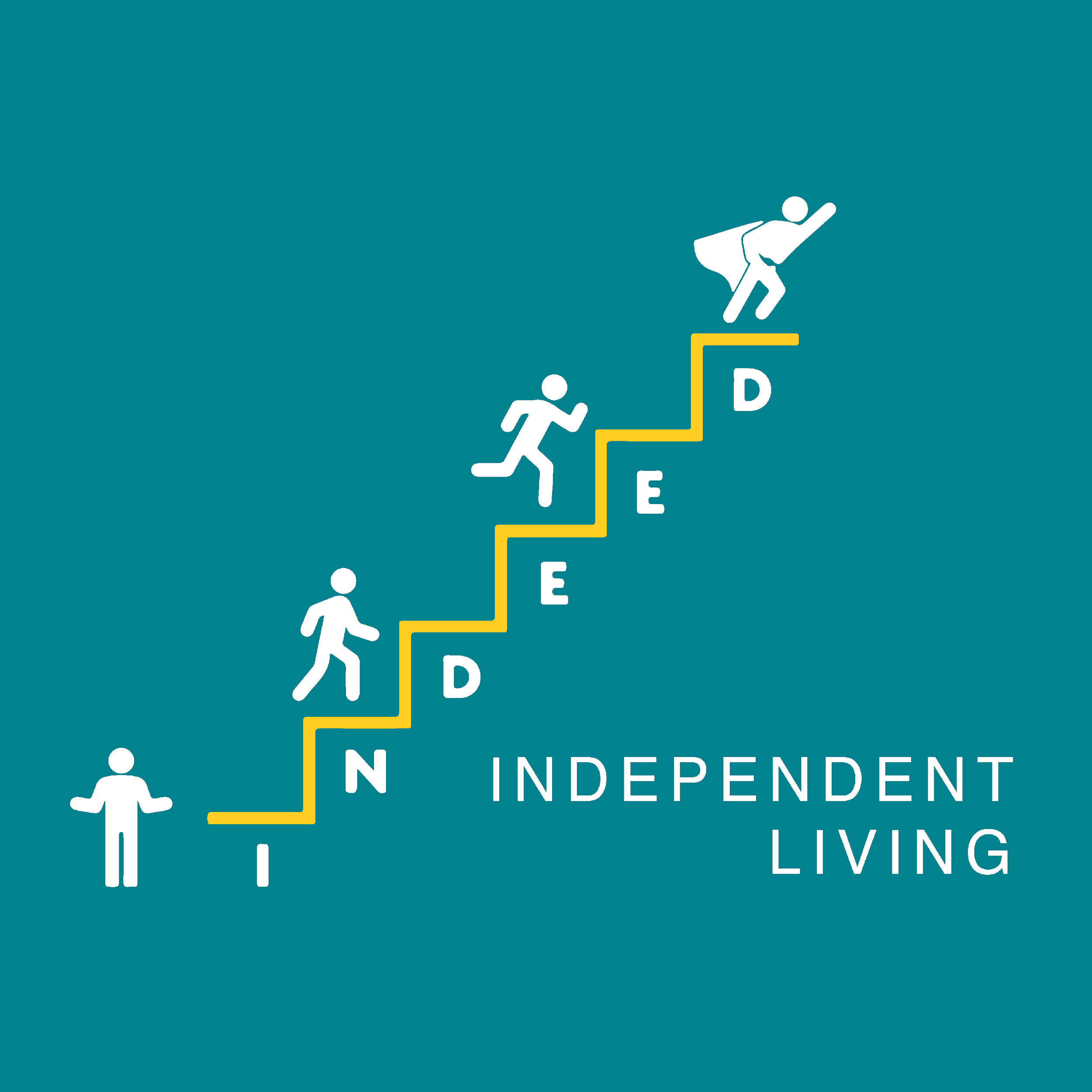 2023. 10.01. - 2025.03.31.
Az érintettek aktív részvétele
Európai hálózat létrehozása
Iránymutatás, beszélgetések kezdeményezése
A projekt céljai:
...
...
...
Az önérdekérvényesítés erősítése
Saját tapasztalatok, szükségletek feltárása és ezekből fejlesztési ötletek generálása
A részvételi szándék erősítése
Európai hálózat létrehozása átfogó koncepciók kidolgozására
Az intézményi ellátásról a közösségi alapú ellátás felé áttérés előmozdítása
A munkaerőpiaci részvétel előmozdítása
Az oktatás és egész életen át való tanulás előmozdítása
Mindezek nyilvános, online formában elérhetővé tétele: Moodle
MIT JELENT NEKED AZ ÖNRENDELKEZÉS?FLIPCHART
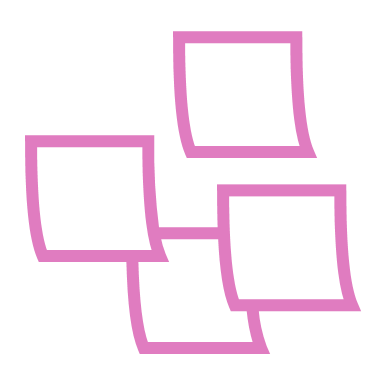 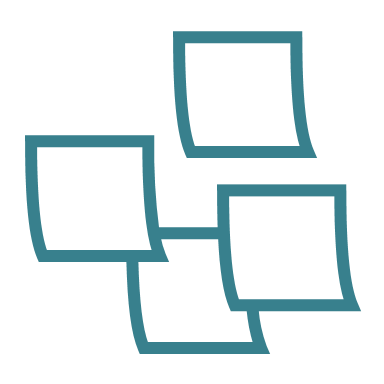 Képzésben, tanulásban?
Saját jogok megismerésében?
A hétköznapi életben?
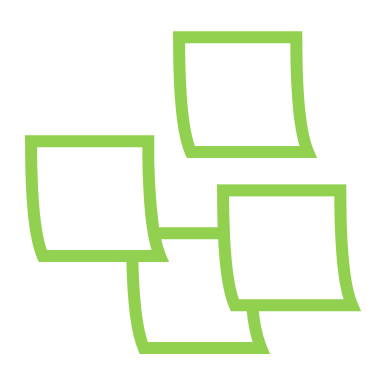 Akadálymentesség-ben?
Önérdekképviseletben?
A munkádban?
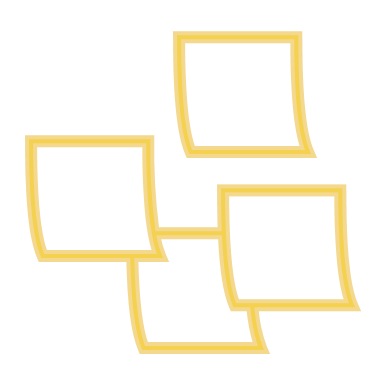 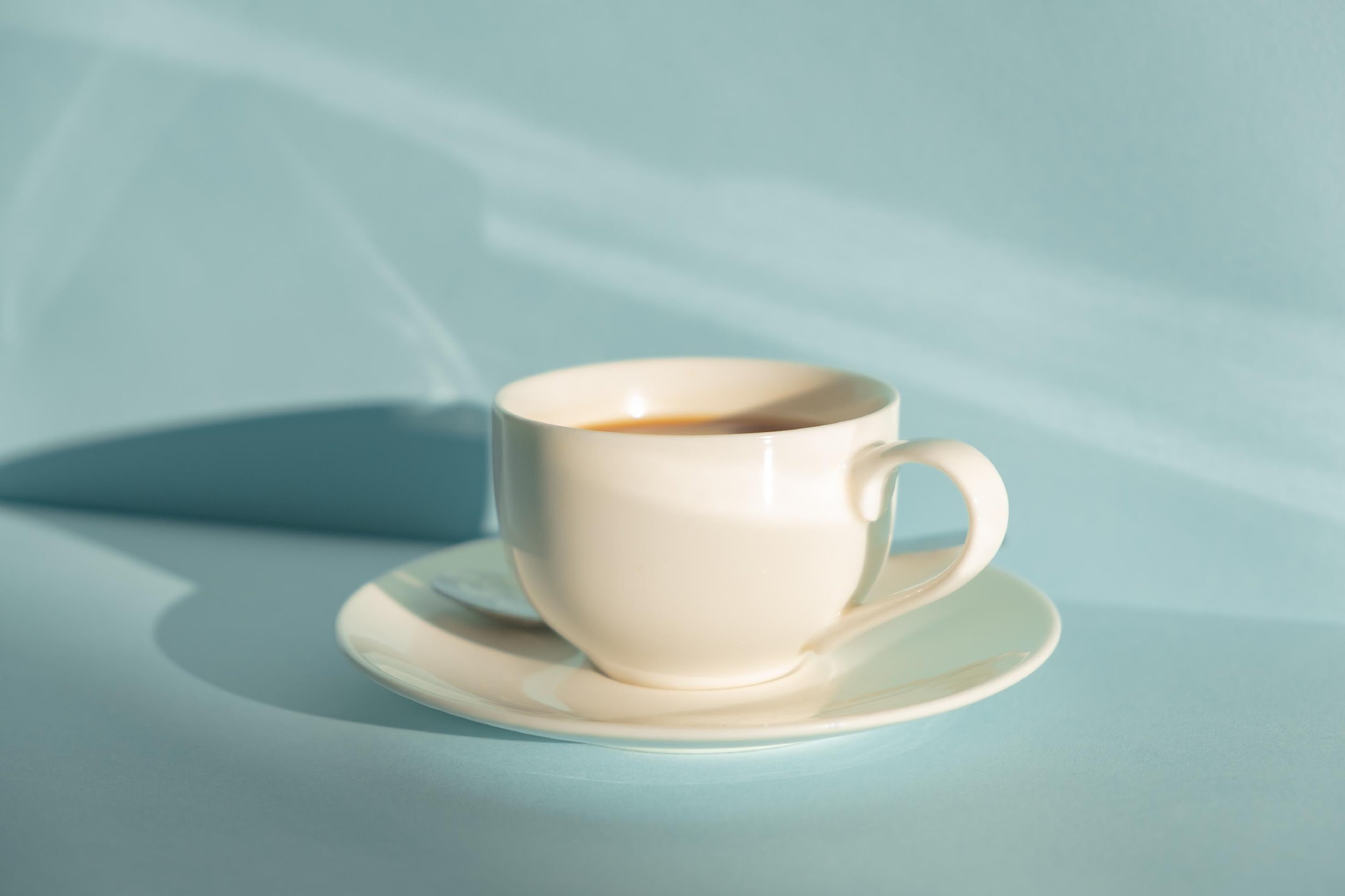 SZÜNET
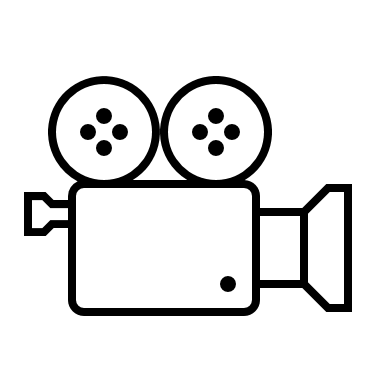 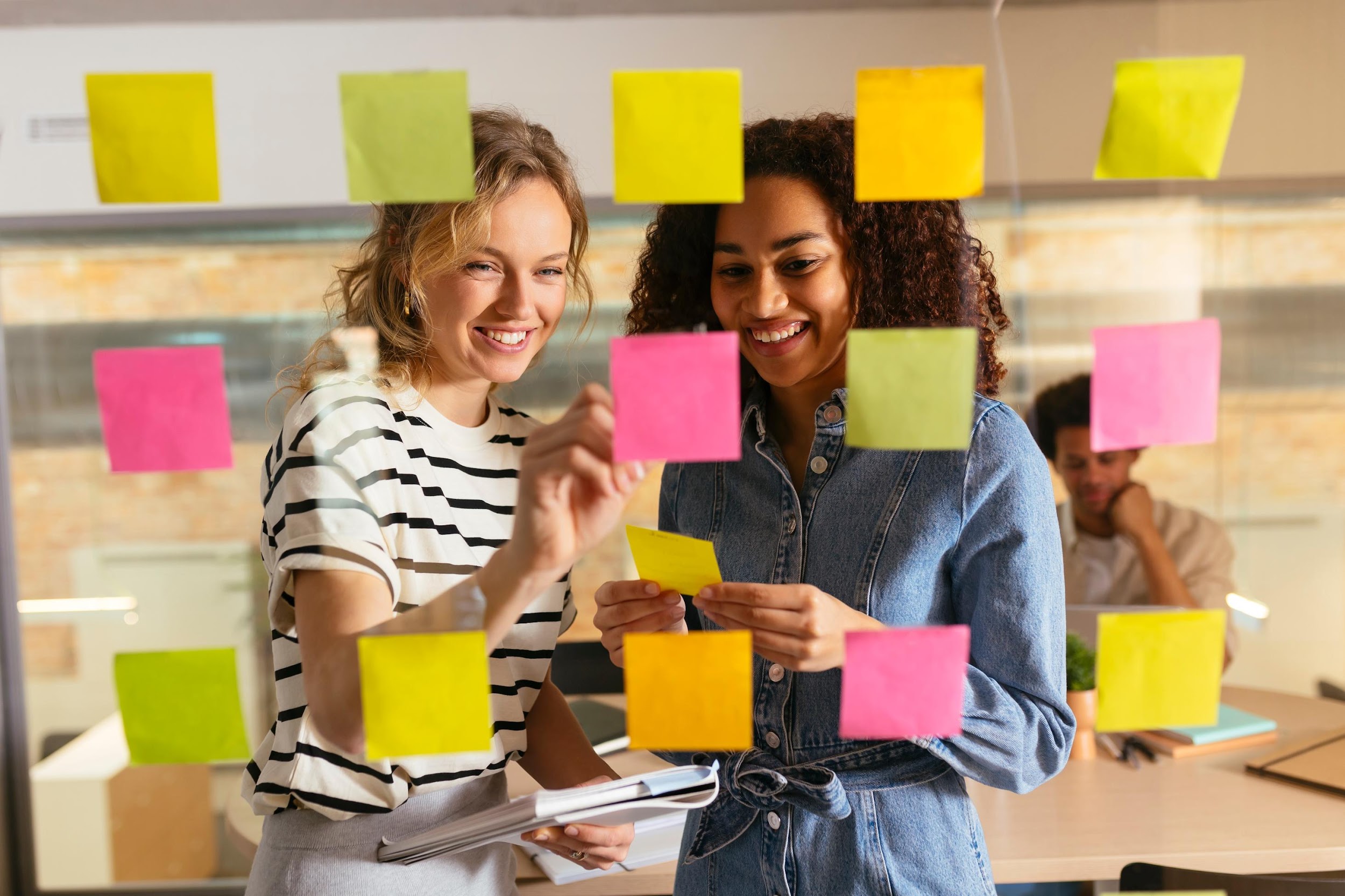 MELYIK KÉT TÉMÁT ELEMEZZÜK KI?
FELVETÉSEK ÉS MEGOLDÁSOK
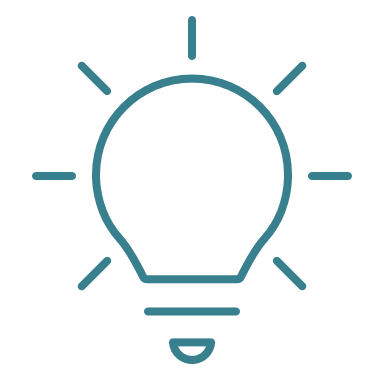 Hogyan lehet ezeket a témákat/problémákat megoldani?
Hogyan lehet a megoldásban aktívan részt venni? 
Mi az én hozzáállásom?
Hogyan lehet az én hozzáállásomon javítani?
Mi az amiben nem tudok részt venni, mi az amiben igen? 
Hogyan? Mi a tervem a közeljövőben?
Jó gyakorlatok összegyűjtése segítségül másoknak.
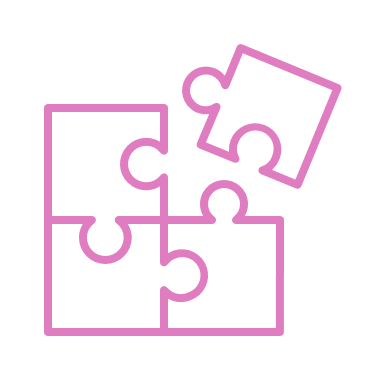 MIT VISZEL MA INNEN HAZA?
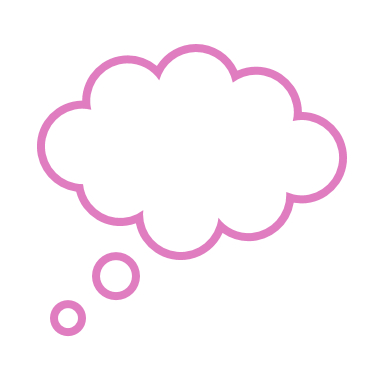 A legjobb az volt.....
Mit kaptam ettől a megbeszéléstől?
Miben fogok változtatni most 
és később?
Legközelebb erről beszélgetnék...
Úgy lehetne még jobb...
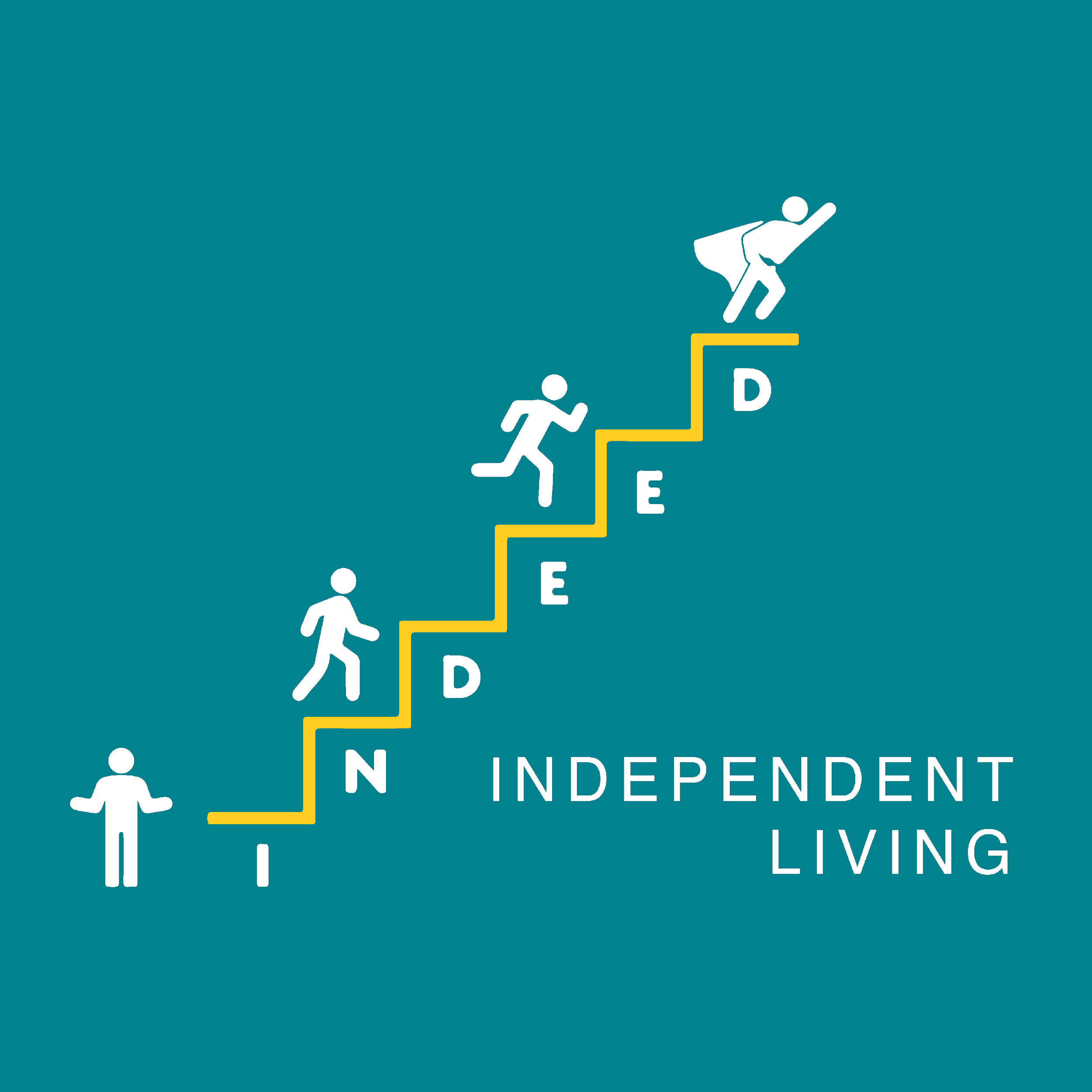 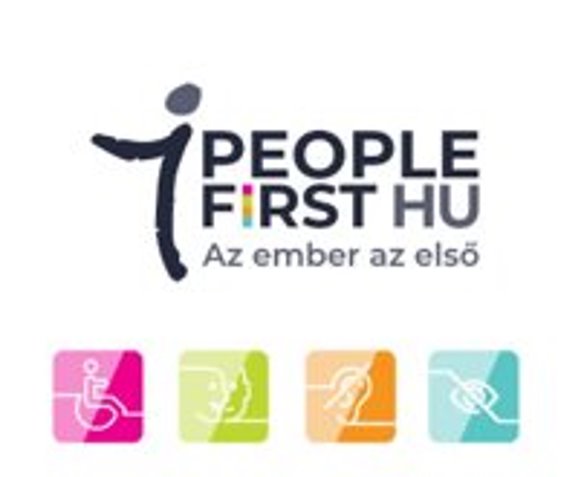 NAGYON KÖSZÖNJÜK, HOGY EGYÜTT VOLTUNK!
Maradjunk kapcsolatban, FOLYTATJUK!
Email: info@peoplefirst.hu